20-2
These materials are by the Kongki Ka Project and are made available to you under the terms of the Creative Commons Attribution ShareAlike license 4.0.
You have permission to share and redistribute these materials in any format and to make reasonable revisions and adaptations of this translation, provided that:
You include the above licence and source information.
If you redistribute these materials or create derivatives, you must distribute your contributions under the same license as the original.
 
The Holy Bible, Berean Standard Bible, BSB is produced in cooperation with Bible Hub, Discovery Bible, OpenBible.com, and the Berean Bible Translation Committee. This text of God's Word has been dedicated to the public domain.
 
Tibetan text is from the The Holy Bible in Modern Literary Tibetan, New Tibetan Bible translation.
This translation is made available under the terms of the Creative Commons Attribution-NonCommercial-NoDerivatives 4.0 International license.
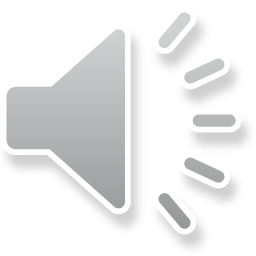 [Speaker Notes: Ch
20 Solomon
1. David chooses Solomon - 1 Kings 1:5-53 (Left Top)
2. Solomon asks God for wisdom - 1 Kings 3:4-15 (Right Top)
3. Two women and one child - 1 Kings 3:16-28; 4:29-34 (Right Bottom)
4. Dedication of the temple - 1 Kings 6:1-14; 8:1-14, 54; 9:1-9 (Center)
5. Queen of Sheba visits Solomon -1 Kings 10:1-9 (Left Bottom)]
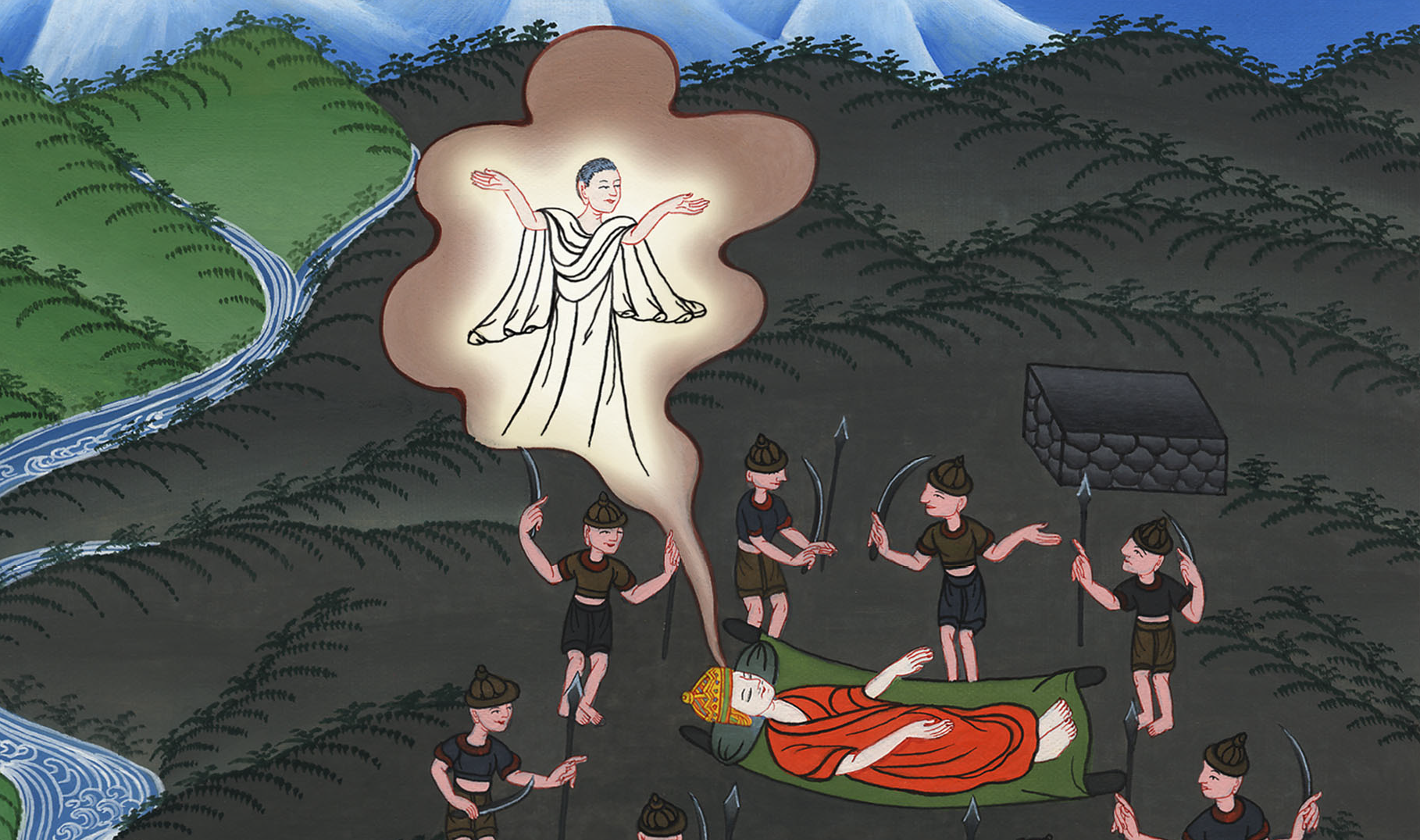 རྒྱལ་རབས་དང་པོ། 3
ཤེས་རབ་ཀྱི་ཆེད་དུ་སོ་ལོ་མོན་གྱི་སྨོན་ལམ།
2. Solomon asks God for wisdom - 1 Kings 3:4-15 (Right Top)
རྒྱལ་རབས་དང་པོ། 3
ཤེས་རབ་ཀྱི་ཆེད་དུ་སོ་ལོ་མོན་གྱི་སྨོན་ལམ།
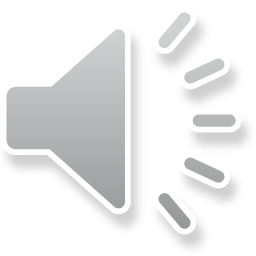 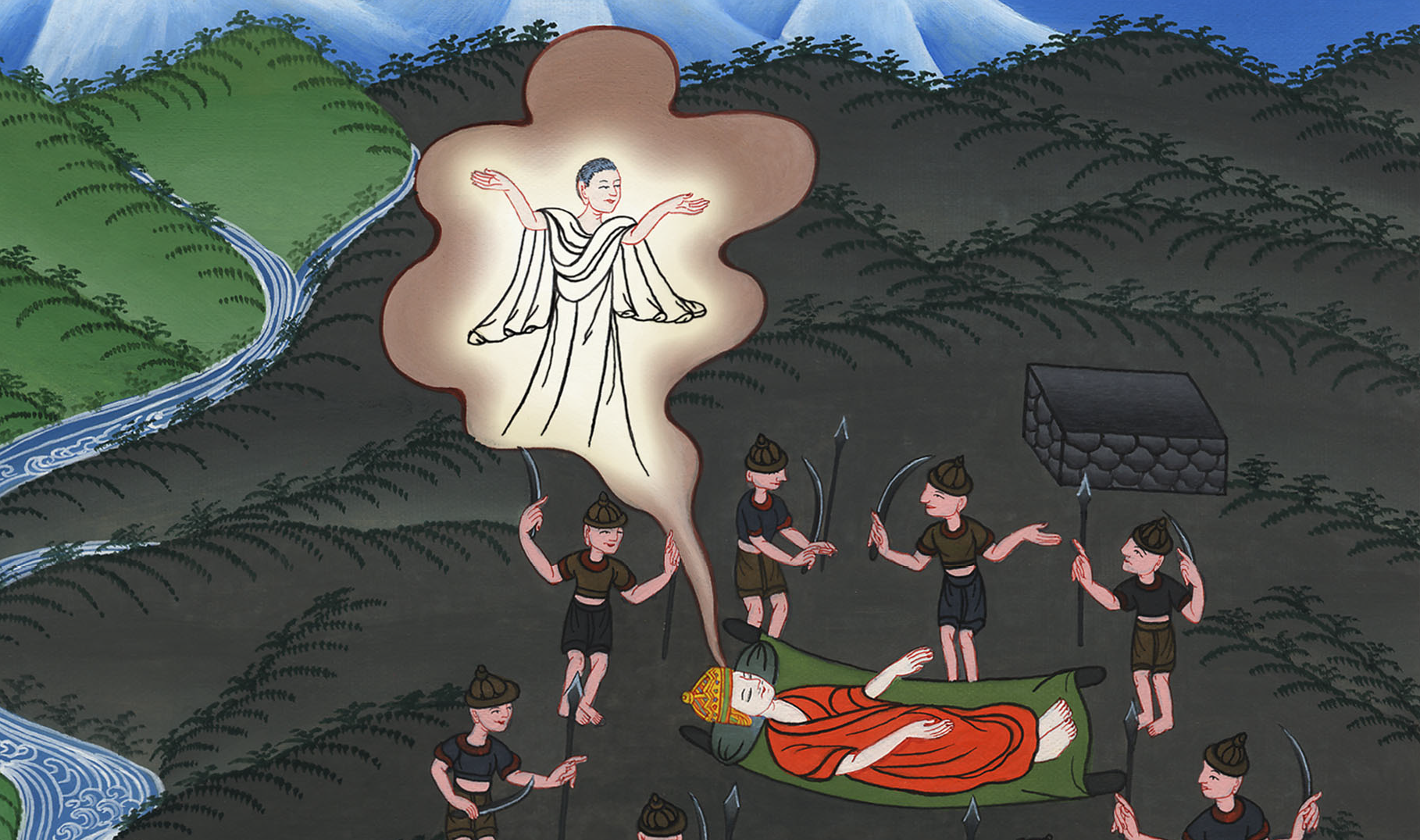 རྒྱལ་རབས་དང་པོ། 3
ཤེས་རབ་ཀྱི་ཆེད་དུ་སོ་ལོ་མོན་གྱི་སྨོན་ལམ།
This work is licensed under a Creative Commons Attribution-ShareAlike 4.0 International License
4Now the king went to Gibeon to sacrifice there, for it was the great high place. Solomon offered a thousand burnt offerings on the altar there.
4ཡང་གིབ་ཡོན་ཡུལ་དུ་ཆེས་ཆེ་བའི་མཐོ་གླིང་ཡོད་པས། རྒྱལ་པོ་དེར་མཆོད་པ་འབུལ་བར་གཤེགས་ཏེ། སོ་ལོ་མོན་གྱིས་མཆོད་ཁྲི་དེའི་ཁར་སྦྱིན་སྲེག་གི་མཆོད་པ་ཆིག་སྟོང་ཕུལ་ཏོ། །
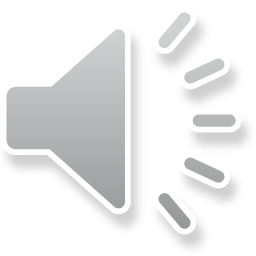 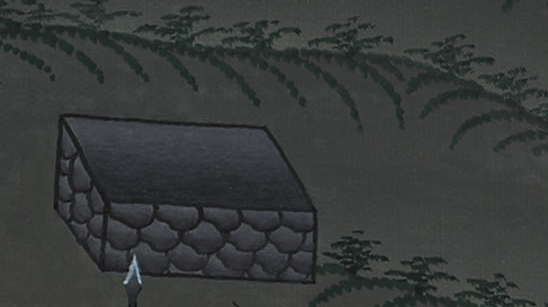 རྒྱལ་རབས་དང་པོ། 3:4
5One night at Gibeon the Lord appeared to Solomon in a dream, and God said, “Ask, and I will give it to you!”
5མཚན་མོ་དེར་གིབ་ཡོན་ཡུལ་དུ་དཀོན་མཆོག་ཡ་ཝཱེ་ནི་སོ་ལོ་མོན་གྱི་རྨི་ལམ་དུ་མངོན་པར་གྱུར་ཏེ། དཀོན་མཆོག་གིས་ཁོང་ལ། ཁྱོད་ཀྱིས་ཅི་ཞུས་ཀྱང་བདག་གིས་ཁྱོད་ལ་སྦྱིན་ངེས་ཡིན་ཞེས་གསུངས་པའི་ལན་དུ།
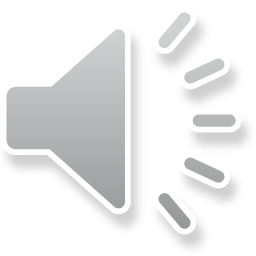 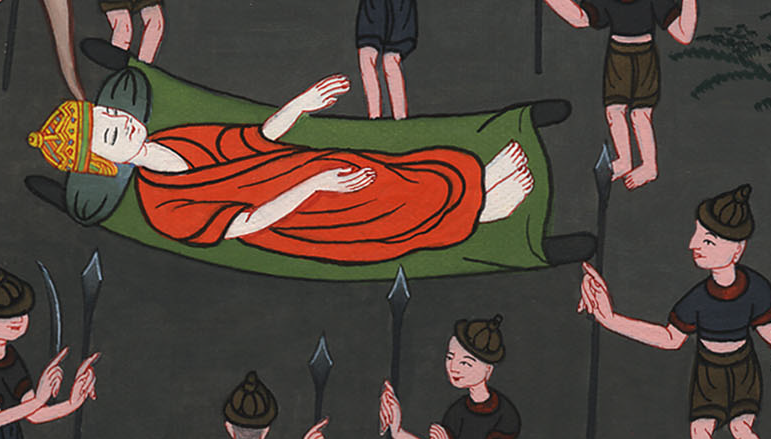 རྒྱལ་རབས་དང་པོ། 3:5
6Solomon replied, “You have shown much loving devotion to Your servant, my father David, because he walked before You in faithfulness, righteousness, and uprightness of heart. And You have maintained this loving devotion by giving him a son to sit on his throne this very day.
6སོ་ལོ་མོན་གྱིས། ཁྱེད་རང་གི་ཞབས་ཕྱི་སྟེ། ངའི་ཡབ་དཱ་བིད་ཀྱིས་ཁྱེད་ཀྱི་སྤྱན་སྔར་བློ་དཀར་བ་དང་། དྲང་གཞག་དང་གཞུང་དྲང་གི་སེམས་དང་བཅས་སྤྱོད་པ་སྤྱད་པས། ཁྱེད་ཀྱིས་ཁོང་ལ་བྱམས་བརྩེ་ཆེན་པོས་གཟིགས་སྐྱོང་གནང་བ་ཡིན། ཡང་ཉིན་མོ་འདི་བཞིན་དུ། ཁྱེད་ཀྱིས་ཁོང་ལ་བྱམས་བརྩེ་ཆེན་པོ་གནང་ཞིང་ཁོང་གི་རྒྱལ་ཁྲིར་འགོད་པའི་བུ་ཞིག་གནང་བ་ཡིན་ནོ། །
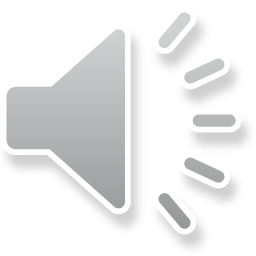 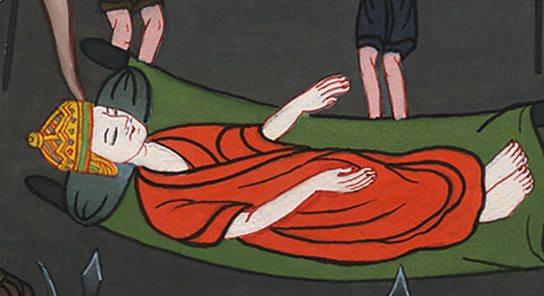 རྒྱལ་རབས་དང་པོ། 3:6
7And now, O Lord my God, You have made Your servant king in my father David’s place. But I am only a little child, not knowing how to go out or come in.
7ཀྱེ་བདག་གི་དཀོན་མཆོག་ཡ་ཝཱེ་ལགས། ད་ནི་ཁྱེད་ཀྱིས་རང་གི་ཞབས་ཕྱི་སྟེ། བདག་ནི་ཡབ་དཱ་བིད་ཀྱི་ཚབ་ཏུ་རྒྱལ་པོར་བསྐོས། འོན་ཀྱང་བདག་ནི་ལོ་ན་ཕྲ་བས་ཕྱི་ནང་གི་འགྲོ་ལུགས་ཀྱང་མི་ཤེས།
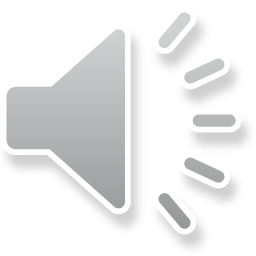 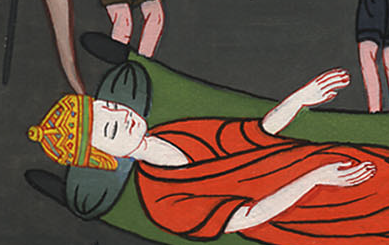 རྒྱལ་རབས་དང་པོ། 3:7
8Your servant is here among the people You have chosen, a people too numerous to count or number.
8ཡང་ཁྱེད་ཀྱི་ཞབས་ཕྱི་བདག་ནི་ཁྱེད་ཀྱིས་བདམས་པའི་འབངས་མིའི་ཁྲོད་དུ་ཡོད་དེ། འབངས་དེ་ནི་ཤིན་ཏུ་མང་བའི་རྐྱེན་གྱིས་བགྲང་གིས་མི་ལང་བ་ཞིག་ཡིན།
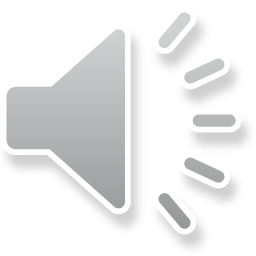 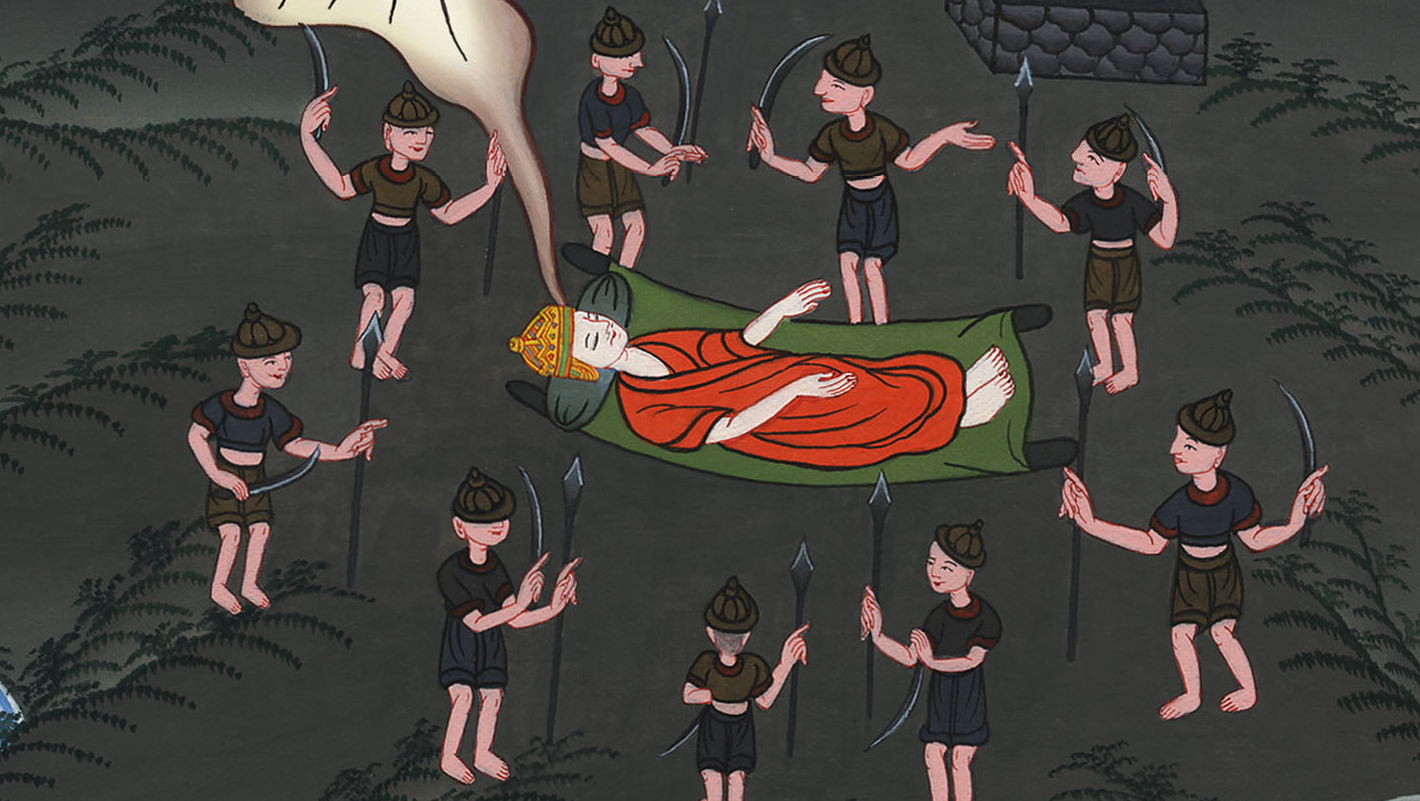 རྒྱལ་རབས་དང་པོ། 3:8
9Therefore give Your servant an understanding heart to judge Your people and to discern between good and evil. For who is able to govern this great people of Yours?”
9དེའི་ཕྱིར་ཁྱེད་ཀྱིས་ཉིད་ཀྱི་ཞབས་ཕྱི་ལ་འབངས་མིའི་སྲིད་སྐྱོང་བ་དང་། ལེགས་ཉེས་ཀྱི་དབྱེ་བ་རྟོགས་པའི་ཕྱིར་དུ། ཤེས་རབ་དང་ལྡན་པའི་སེམས་ཤིག་གནང་རོགས་ཞུ། ཅིའི་ཕྱིར་ཞེ་ན། སུ་ཞིག་གིས་ཁྱེད་ཀྱི་འབངས་མི་འདི་འདྲ་མང་པོར་སྲིད་བྱེད་ནུས་སམ་ཞེས་ཞུས་པ་དང་།
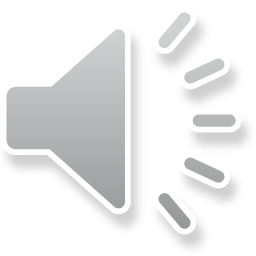 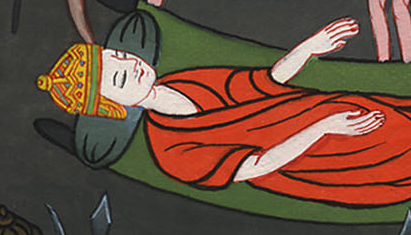 རྒྱལ་རབས་དང་པོ། 3:9
10Now it pleased the Lord  that Solomon had made this request. 11So God said to him, “Since you have asked for this instead of requesting long life or wealth for yourself or death for your enemies—but you have asked for discernment to administer justice—
10སོ་ལོ་མོན་གྱིས་དེ་བཞིན་ཞུས་པ་ལ་གཙོ་བོ་ཐུགས་དགྱེས་སོ། ། 11ཡང་དཀོན་མཆོག་གིས་ཁོ་ལ། ཁྱོད་ཀྱིས་དེ་བཞིན་ཞུས་ཤིང་རང་གི་ཆེད་དུ་ཚེ་ཐག་རིང་པོའམ། རྒྱུ་ནོར་རམ། དགྲ་བོ་རྣམས་ཀྱི་སྲོག་གཅོད་པ་བཅས་ཀྱི་ཕྱིར་ཞུས་པ་མིན་པར། ལེགས་ཉེས་འབྱེད་པའི་ཤེས་རབ་ཀྱི་ཕྱིར་དུ་ཞུས་པས་ན།
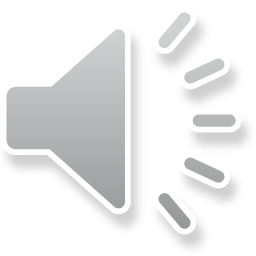 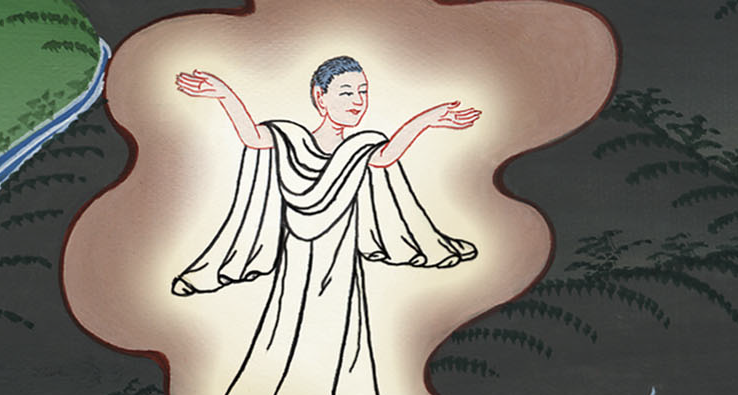 རྒྱལ་རབས་དང་པོ། 3:10
12behold, I will do what you have asked. I will give you a wise and discerning heart, so that there has never been nor will ever be another like you.
12ངས་ཁྱོད་ཀྱིས་ཞུས་པ་བཞིན་དུ་བསྒྲུབ་པར་བྱ་ཞིང་། ངས་ཁྱོད་ལ་ཤེས་རབ་དང་ཡེ་ཤེས་ཀྱི་སེམས་ཤིག་སྦྱིན་པར་བྱ་སྟེ། ཁྱོད་དང་འདྲ་བ་ཞིག་སྔོན་ཆད་བྱུང་མ་མྱོང་ལ། ཕྱིན་ཆད་ཀྱང་འབྱུང་བར་མི་འགྱུར་རོ། །
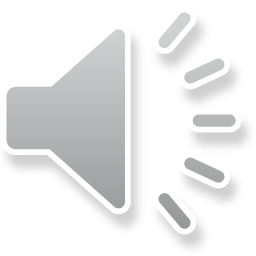 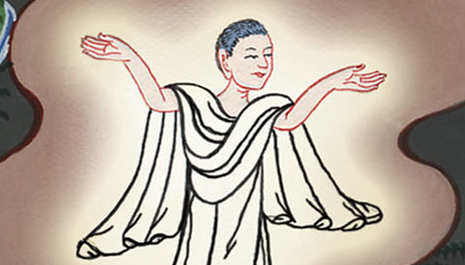 རྒྱལ་རབས་དང་པོ། 3:12
13Moreover, I will give you what you did not request—both riches and honor—so that during all your days no man in any kingdom will be your equal.
13དེར་མ་ཟད། ཁྱོད་ཀྱིས་མ་ཞུས་པ་དག་ཀྱང་སྦྱིན་པར་བྱ་སྟེ། རྒྱུ་ནོར་དང་བཀུར་སྟི་གཉིས་སྦྱིན་ཞིང་། ཁྱོད་ཀྱི་ཚེ་གང་པོར་རྒྱལ་པོ་གཞན་རྣམས་ཀྱི་ཁྲོད་དུ་ཁྱོད་འདྲ་བ་ཞིག་འབྱུང་བར་མི་འགྱུར་རོ། །
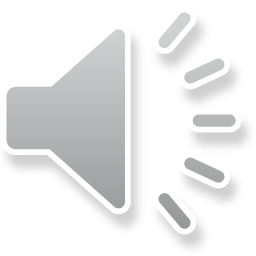 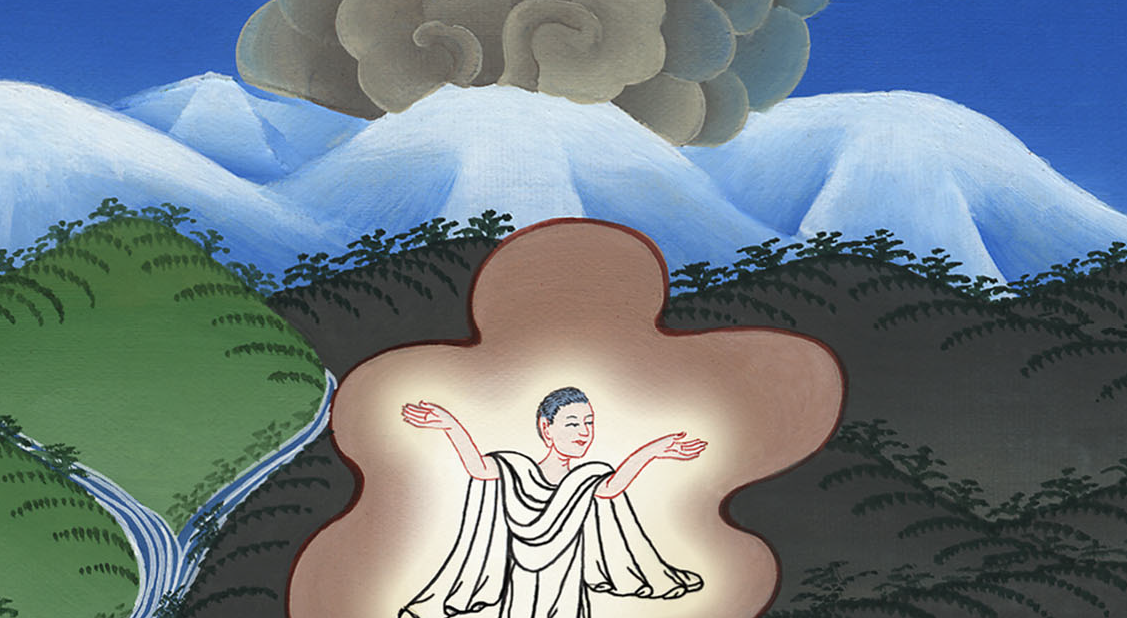 རྒྱལ་རབས་དང་པོ། 3:13
14So if you walk in My ways and keep My statutes and commandments, just as your father David did, I will prolong your days.”
14གལ་ཏེ་ཁྱོད་ཀྱིས་རང་གི་ཕ་དཱ་བིད་ཀྱིས་ཅི་བྱས་པ་བཞིན་དུ། ངས་བསྟན་པའི་ལམ་ལ་འགྲོ་ཞིང་། ངའི་སྒྲིག་ཁྲིམས་དང་བཀའ་རྒྱ་རྣམས་བསྲུངས་ཚེ། བདག་གིས་ཁྱོད་ཀྱི་ཚེ་ཐག་རིང་བར་བྱའོ་ཞེས་གསུངས་སོ། །
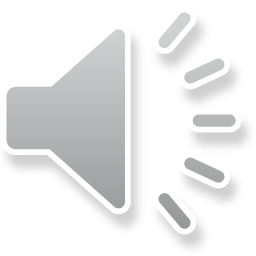 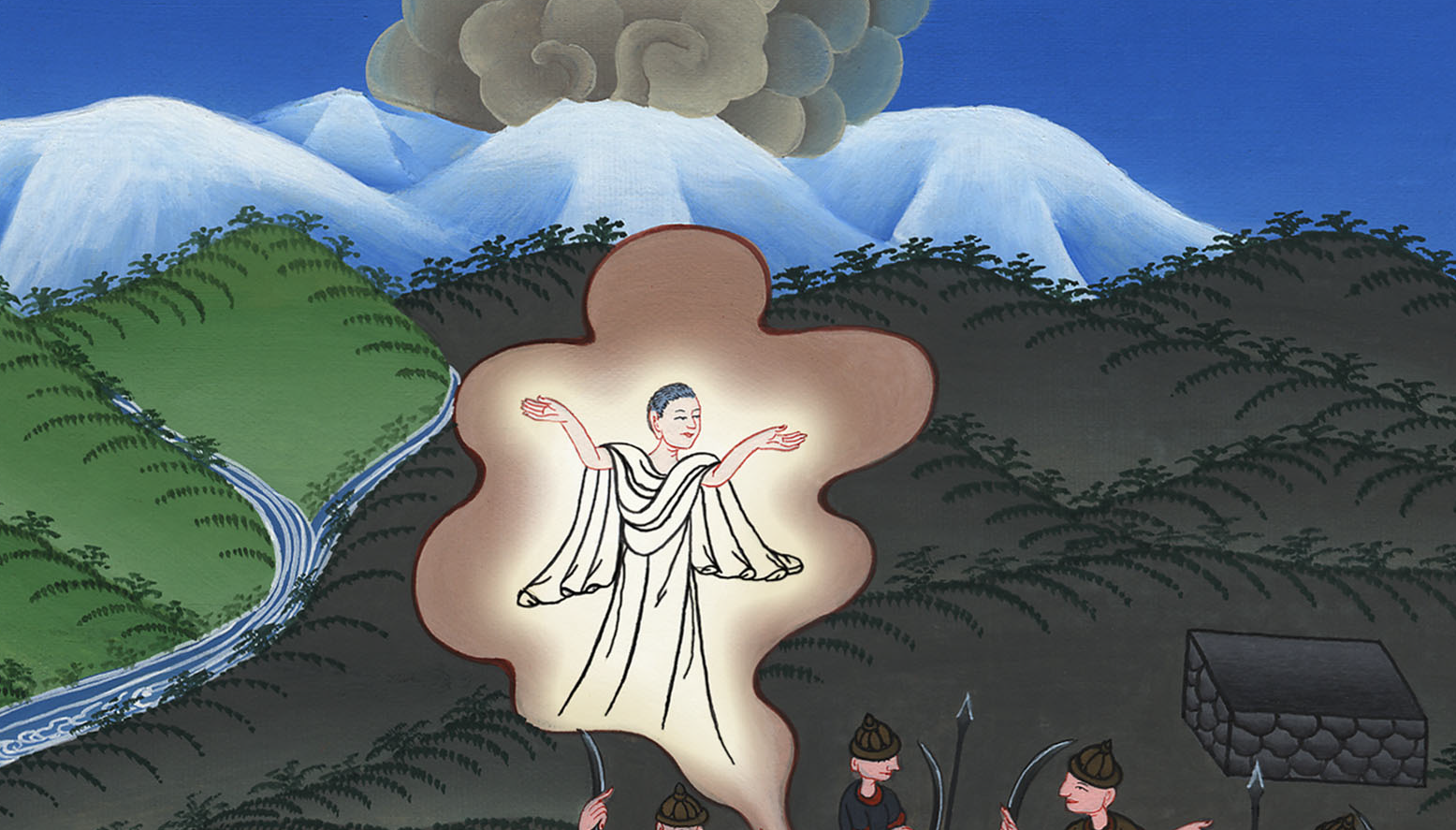 རྒྱལ་རབས་དང་པོ། 3:14
15Then Solomon awoke, and indeed it had been a dream. So he returned to Jerusalem,…
15དེ་ནས་སོ་ལོ་མོན་གཉིད་ལས་སད་པ་དང་། ཀྱེ་ཧོ། མ་གཞི་དེ་ནི་རྨི་ལམ་ཡིན་ནོ། །དེ་ནས་ཁོ་ཡེ་རུ་སཱ་ལེམ་དུ་ལོག་སྟེ་དཀོན་མཆོག་ཡ་ཝཱེའི་ཞལ་ཆད་ཀྱི་ཤུར་སྒམ་མདུན་དུ་ཡར་ལངས་ཏེ།
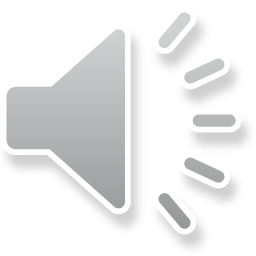 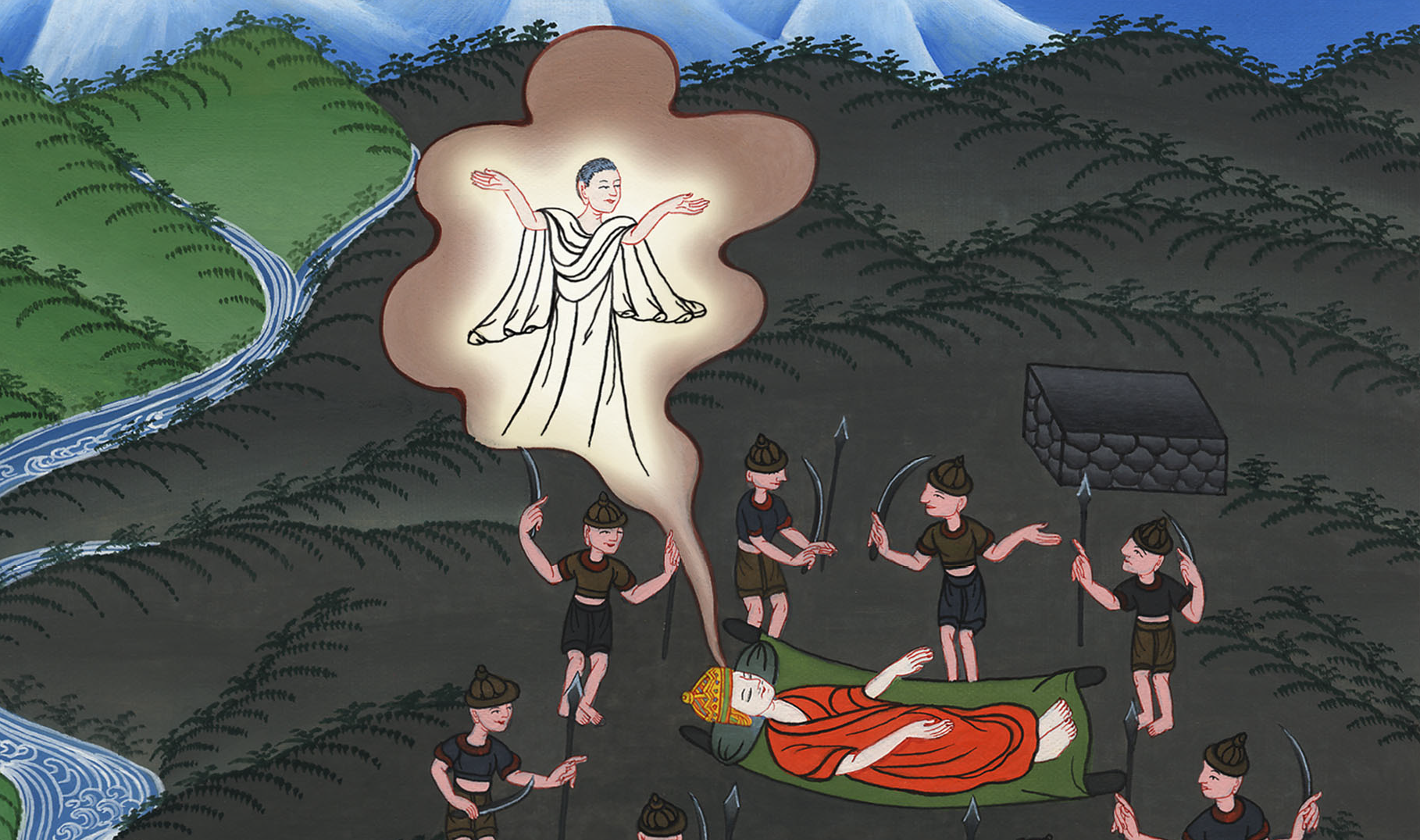 རྒྱལ་རབས་དང་པོ། 3:15